LinkedInPresent Yourself Like A Pro!
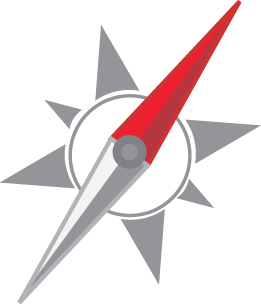 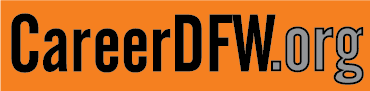 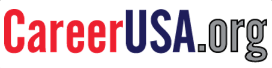 Presented to NEXUS 2023
Student Leadership Academy
October 18, 2023
My Background
Facilitating and leading the North Dallas / Plano Career Focus Group since 2007
Created www.CareerDFW.org in 2008
Wrote a book called “Your Job Search”
Invited to the White House Forum 		Job Clubs and Career Ministries in 2012
Created www.CareerUSA.org in 2012
Since March 2020, have conducted over 760 free online career workshops (LinkedIn, Interviewing, Effective Resume & Networking)
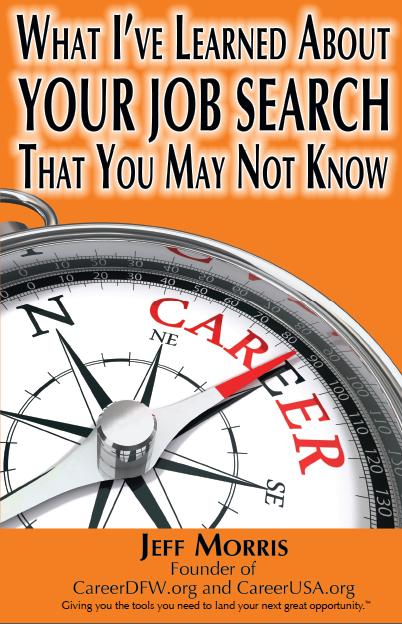 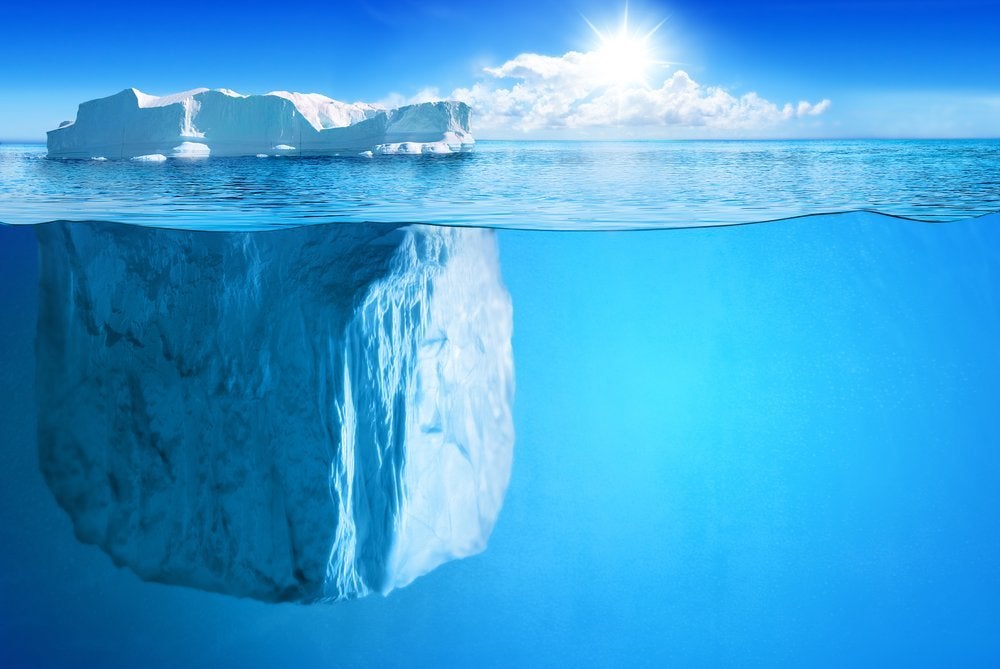 What I am going to talk about today
What I could talk about if we had a week or more.
LinkedIn Growth
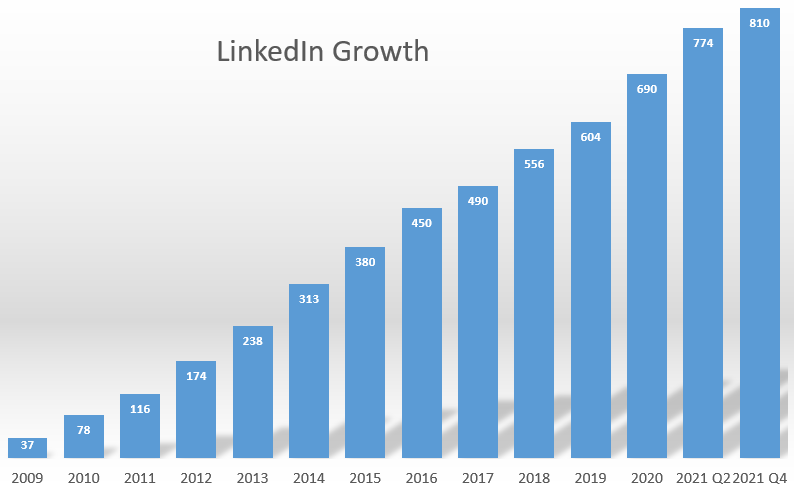 What we will cover today
How to build a good profile
Strategies to optimize their LinkedIn presence.
Tips on expanding their professional network
How to leverage LinkedIn for job search
What we will cover today
How to build a good profile
Strategies to optimize their LinkedIn presence
Tips on expanding their professional network
How to leverage LinkedIn for job search
LinkedIn Goals
1) Set up a welcoming LinkedIn profile for recruiters:
Easy to read
Picture
Background
Possibly some personal information

2) Optimize your profile so the LinkedIn search engine can find you
LinkedIn Calculates Your Score
Your profile score is calculated each day
Score is based on content and activity
You cannot see your score
LinkedIn will not divulge the point value for any feature or activity
What the Search Engine Looks For
Mutual interest between the recruiter and the candidate
Likely to respond
Connected to employees in the company
Follows the company on LinkedIn
Open to Work

Relevance to the Job being searched
Title
Key Skills
Pass the Skill Assessment Test
[Speaker Notes: To increase your discoverability:
Complete the Open to Work and include 5 titles
Respond to all messages that you receive
Have a professional headshot
Include both titles and skills in Headline
Add employees of targeted companies to your network
Add targeted companies to your Interest section]
Be an All Star
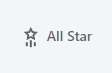 Current Position
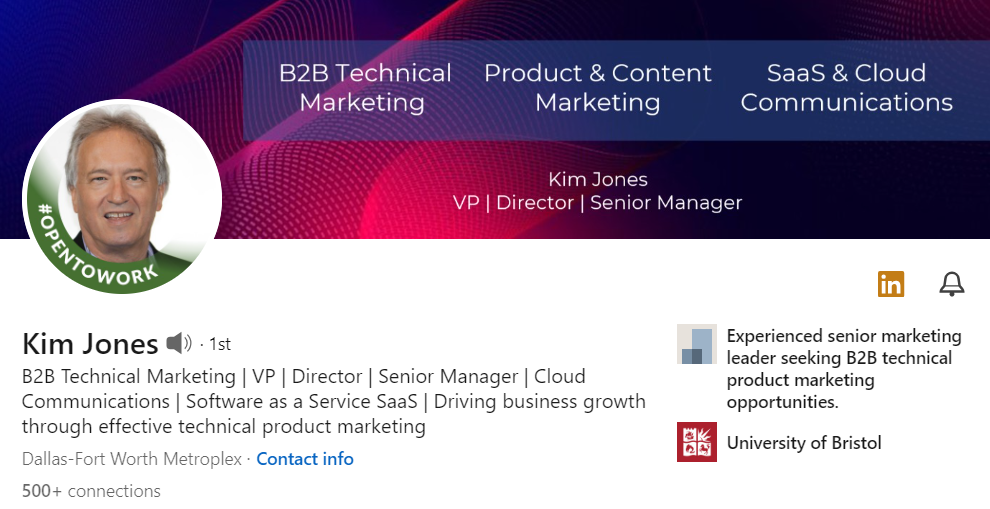 [Speaker Notes: 30% of viewers won’t scroll down

97% of viewers won’t tap ‘see more’ on About section]
Current Position
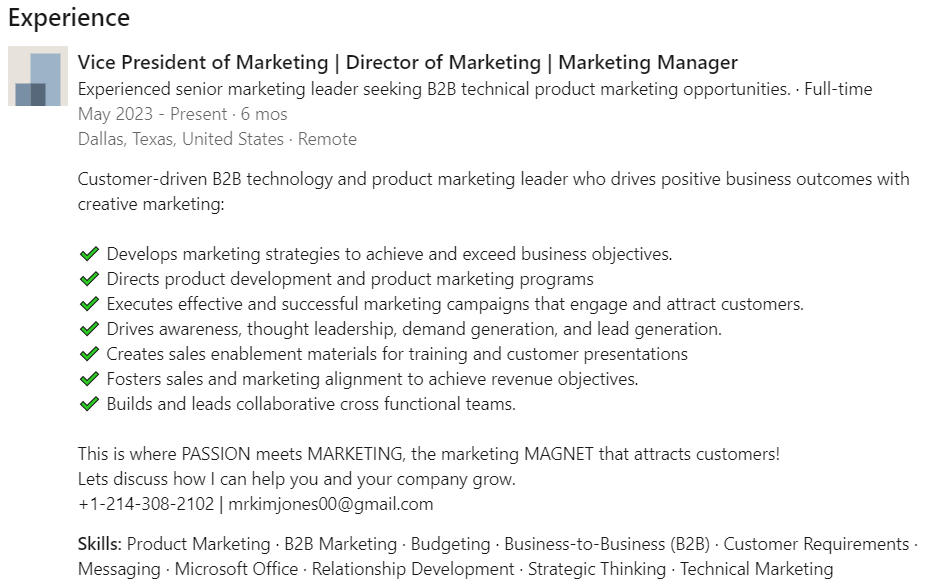 For company…enter your phone and email address
Location
Select the closest large city metro area
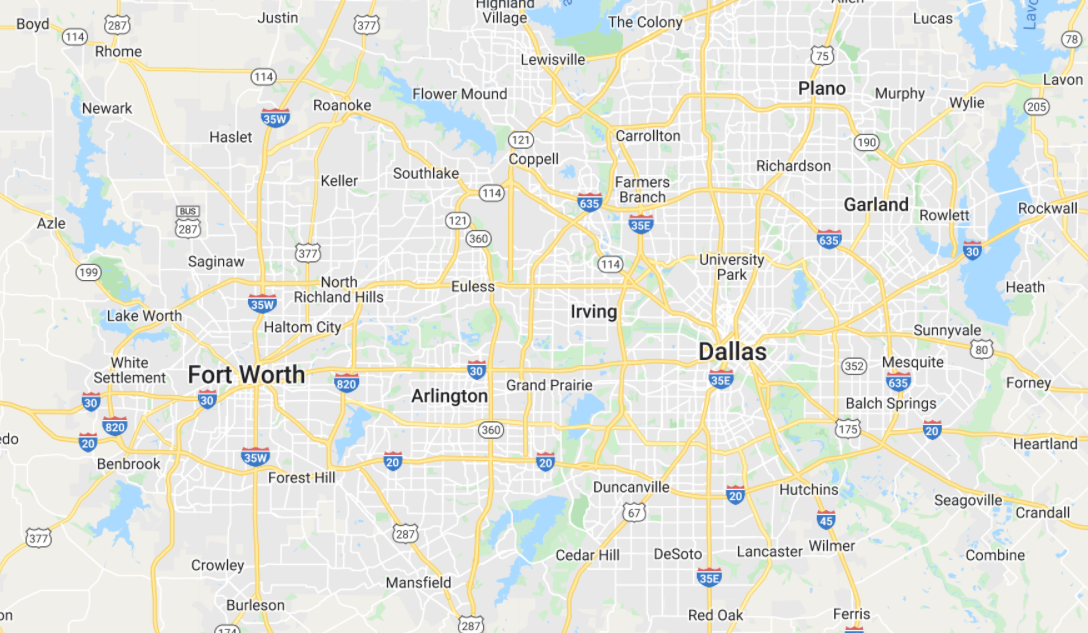 Maximizing Titles
Use titles that LinkedIn has standardized:
(Look at the “Open to Work” section)

Add multiple titles to “Headline” and “Open to Work”

Add additional titles to the “Experience” section
Headline Title Generator
Your Branding Headline Matters
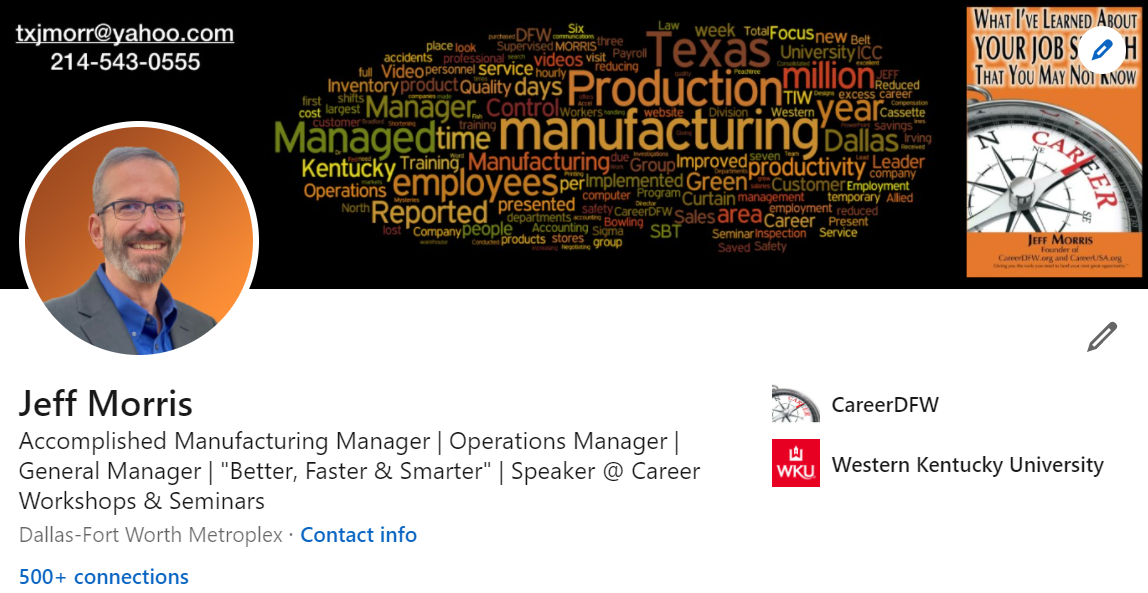 Hard to pronounce name?
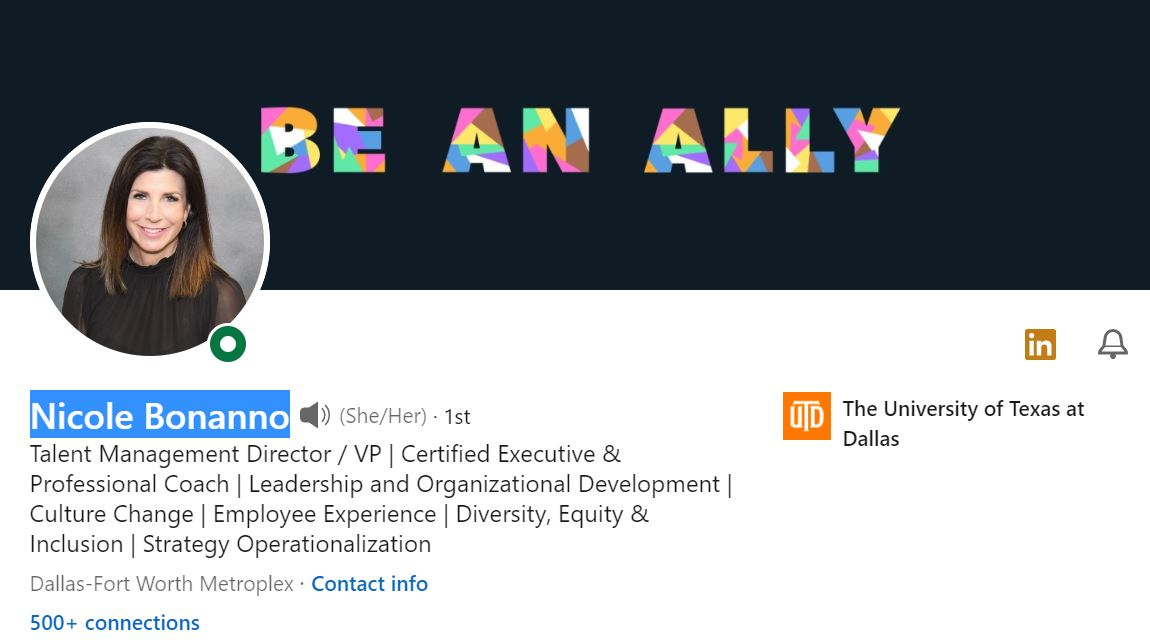 Hard to pronounce name?
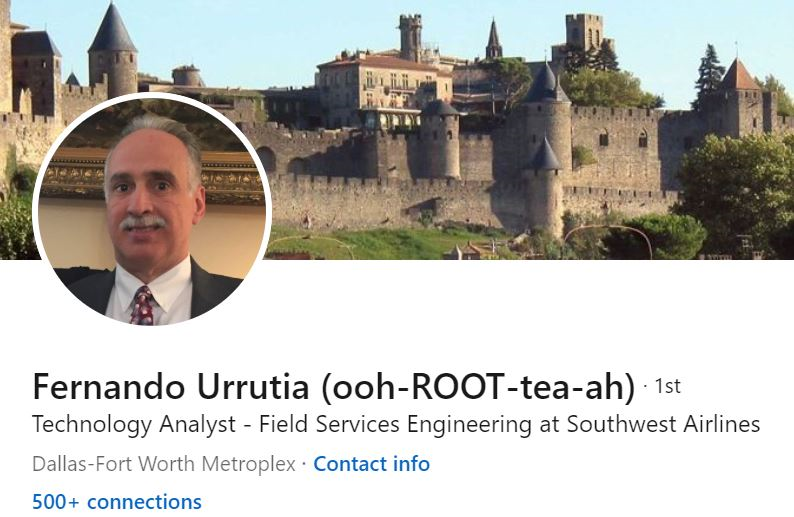 Your Picture
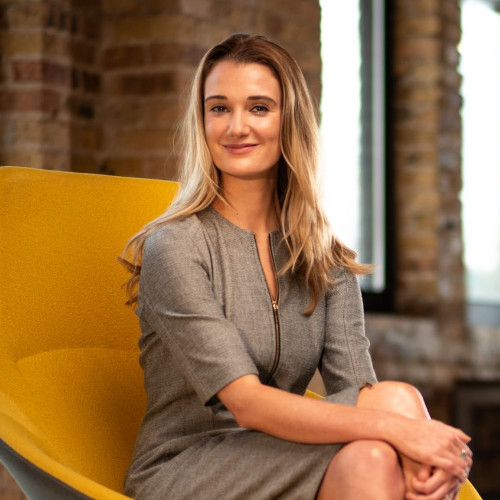 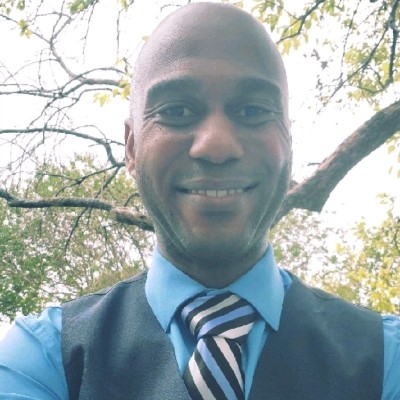 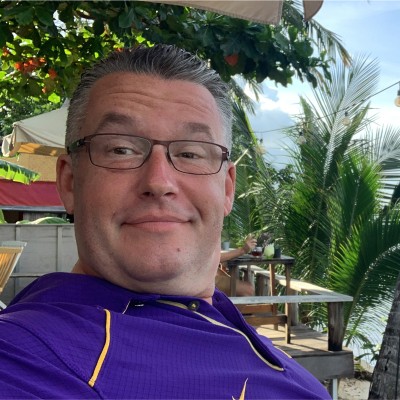 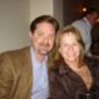 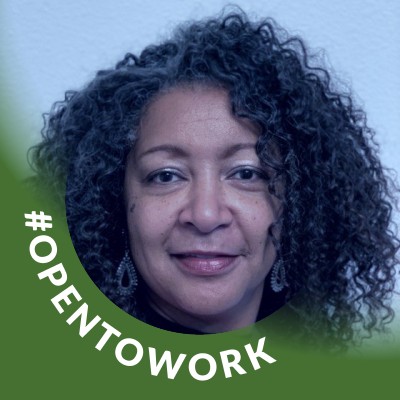 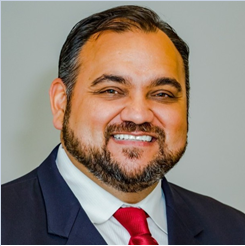 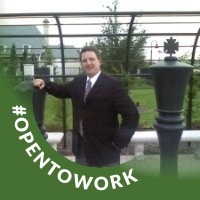 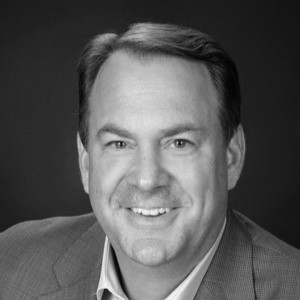 Optimize Your Contact Information Section
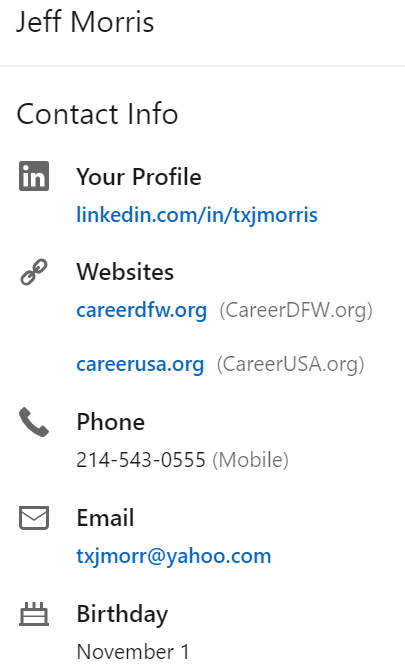 Have a professional email

Remember…ONLY 1st degree connections can see this information.

MOST IMPORTANT:Include it in the “About” section.
Create a Banner Image that Tells a Story
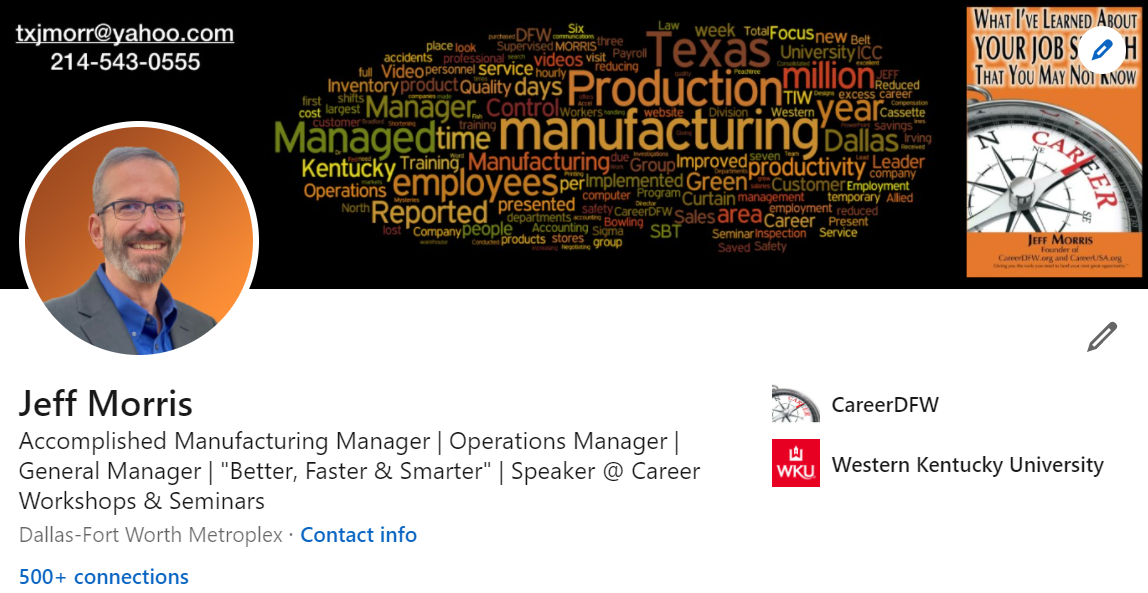 Create a Banner Image that Tells a Story
Use the FREE program Canva.com
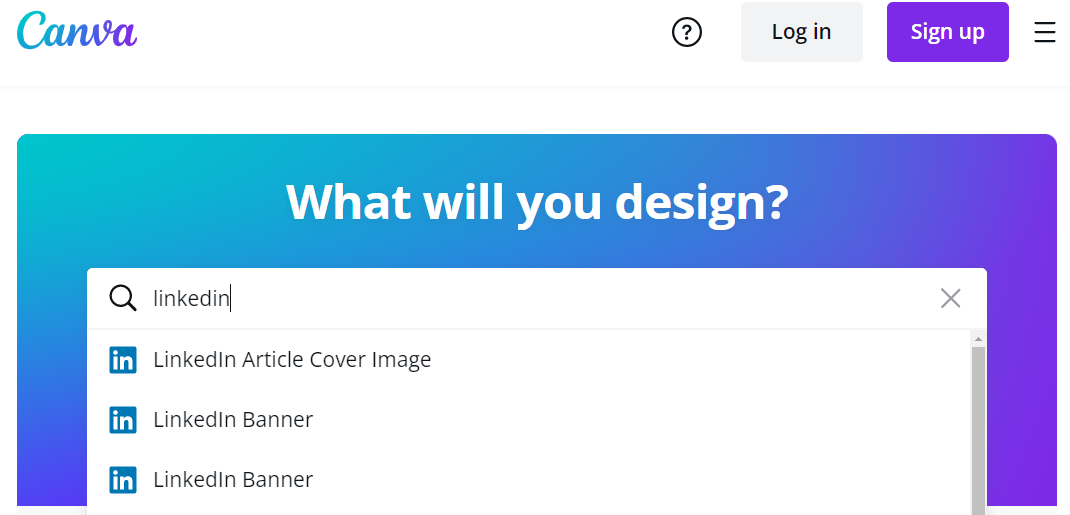 “About” Section – Tell People Who You Are, What You Can Do, and How You Can Help
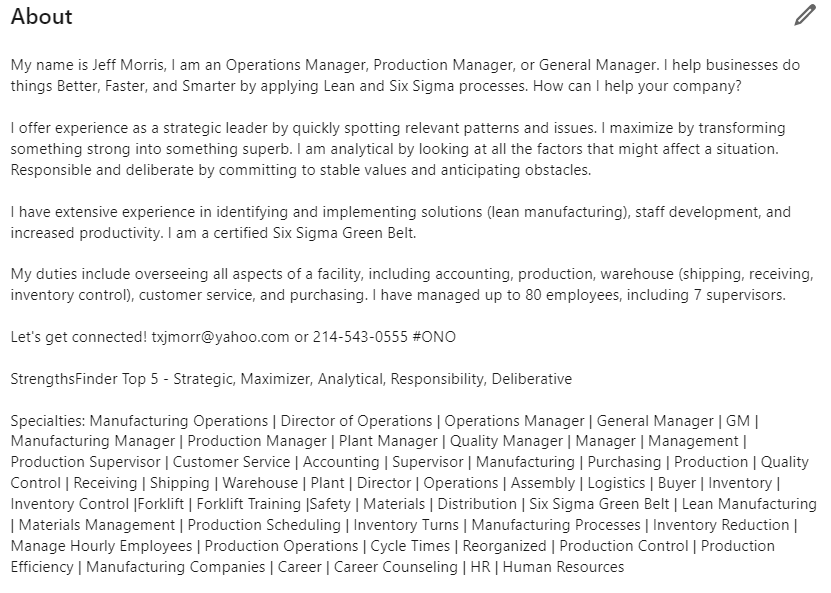 Up to 2600 characters
Written in 1st person
Keep paragraphs to no more than 3 lines
Add contact info
Add keywords
Maximizing Skills
Use Key Words pertaining to your job in “About” and “Experience” sections

Top 10 skills employers want to see on your resume in 2023 (LinkedIn)
1. Industry-specific tools
2. Data analytics
3. Creativity
4. Communication
5. Collaboration
6. Digital literacy
7. Self-motivation
8. Time management
9. Adaptability
10. Problem-solving
https://www.linkedin.com/pulse/top-10-skills-employers-want-see-your-resume-2023-resumemansion/
Skills and Endorsement Section
Maximum skills allowed is 50; recommend 45-50
Two skills are showcased on the profile
Skills should include both technical and managerial (soft) skills 
You should alphabetize them for easier reading
LinkedIn categorizes the skills into sections, cannot be moved
You want three current (2021-2023) recommendations
Skill Assessments
LinkedIn Skill Quiz is a feature that allows members to take assessments on various skills to test and showcase their proficiency in those skills 

Assessments are categorized as: 
Technical (C++, Python, JavaScript)
Business  (QuickBooks, Microsoft Excel, Word, and PowerPoint)
Design  (iMovie, Adobe Illustrator, Photoshop, InDesign)

Results show candidates who pass LinkedIn Skill Assessments are significantly more likely (~30%) to get hired
Skill Assessments Test
Generally 15 to 20 multiple choice questions. The questions are timed and must be completed in one session
Must score in the 70th percentile or above, to be awarded a "badge".  The badge will be displayed on the “Skills and Assessment” section
Is only valid for 12 months and will expire after that
Able to retake the assessment one more time after three months, then will no longer be available
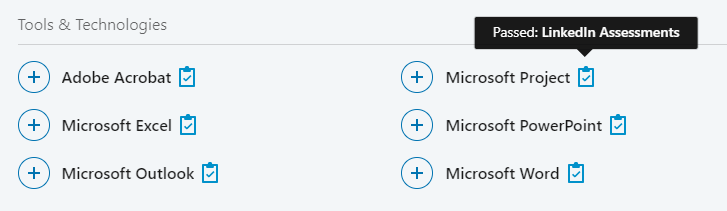 LinkedIn Settings to adjust
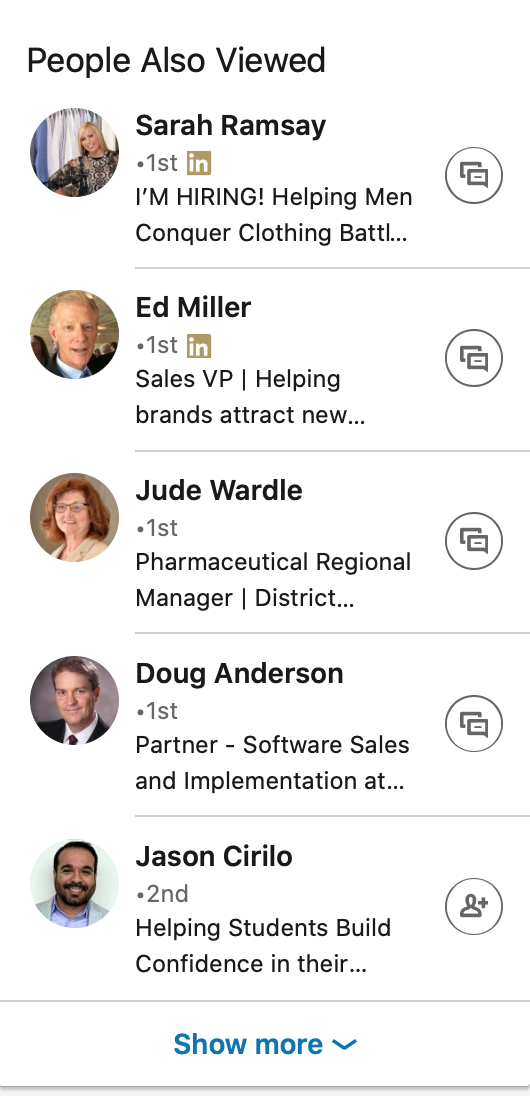 Privacy Settings
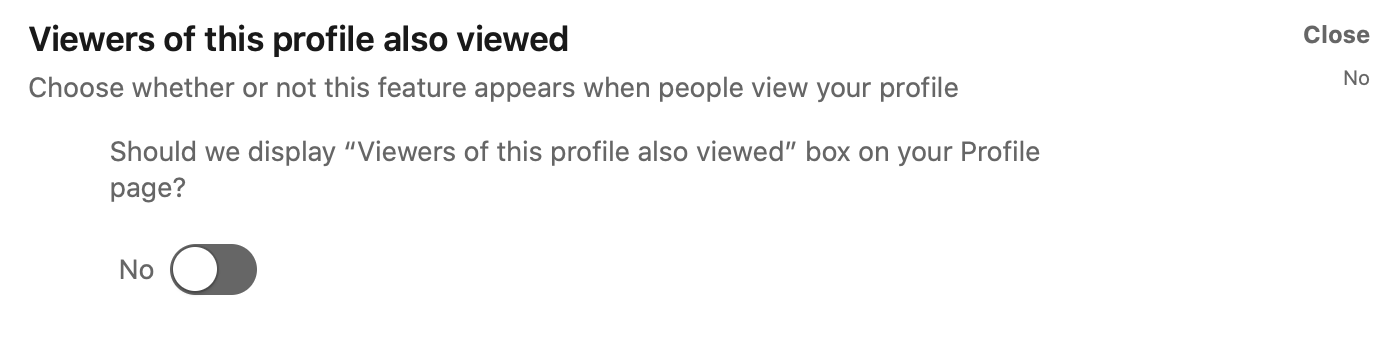 LinkedIn Settings to adjust
Privacy Settings
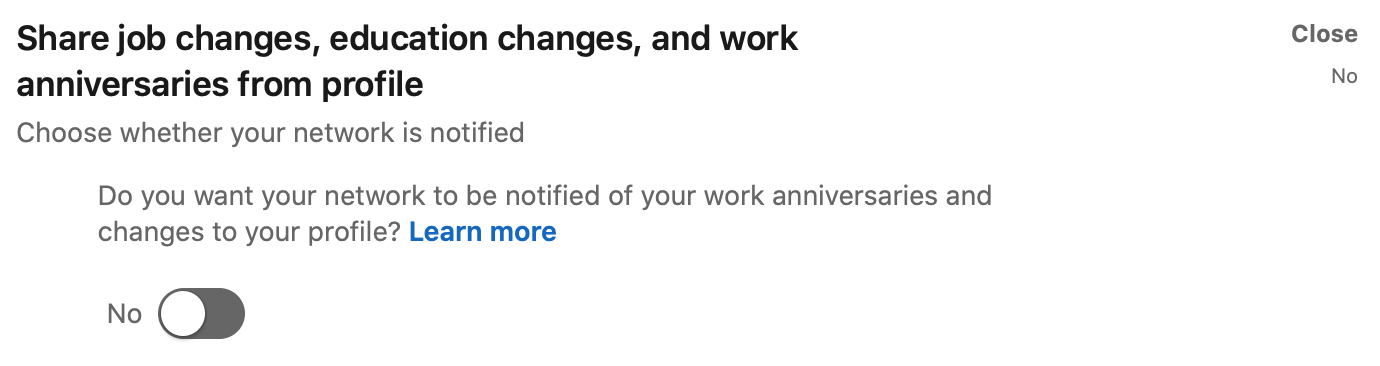 Develop a Daily Routine – 15-30 Minutes a Day
Clear the red
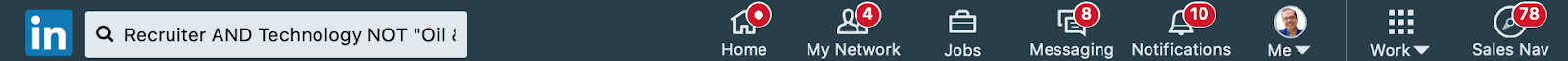 What we will cover today
How to build a good profile
Strategies to optimize their LinkedIn presence.
Tips on expanding their professional network
How to leverage LinkedIn for job search
Connections
Recommended: over 500

Most should be people in similar industry of job function to your search goals

Add recruiters who work in targeted companies

Add people with titles that could denote hiring manager status in targeted companies
How to Find Key Contacts and Prospects
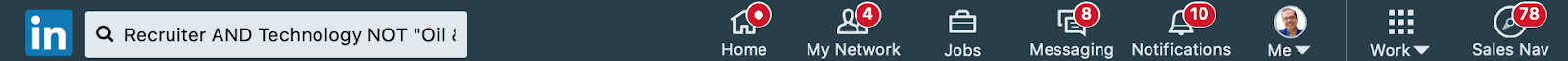 AND   Both are required
  OR   Either will qualify
 NOT   Eliminates records from results
  “  “   Requires exact string match 
   (  )   Clarifies like topics
Boolean Modifiers
Always send a personal note
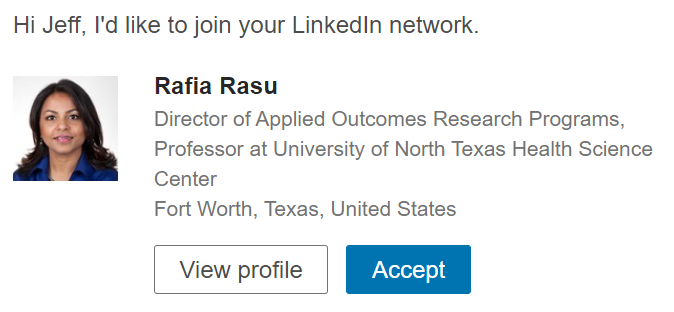 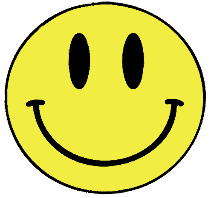 Always send a personal note
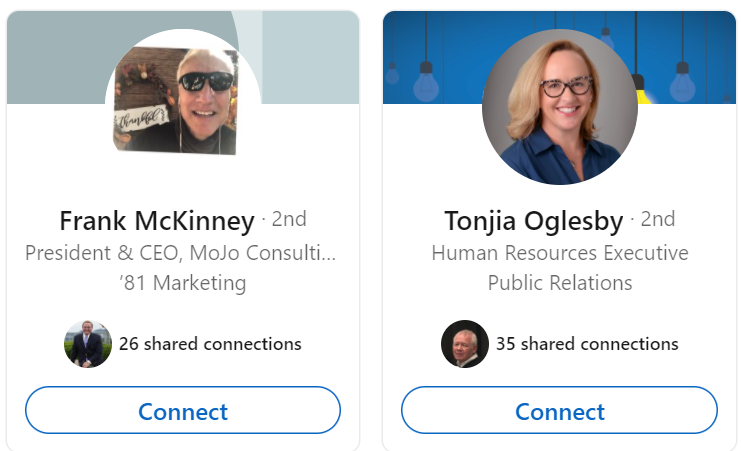 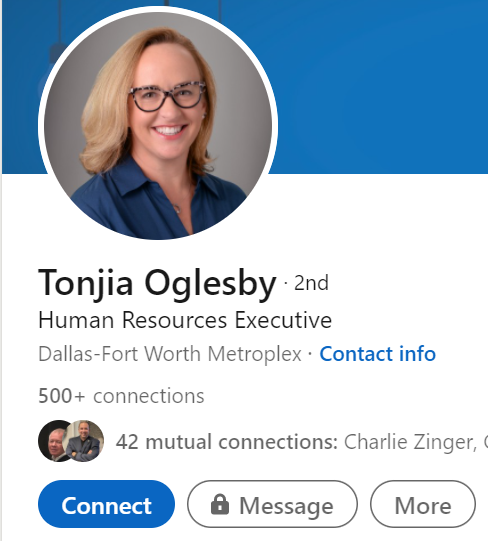 Look for the Blue connect button
The LinkedIn Promise
The LinkedIn Promise

I (insert your name here) promise to always send a personal note when ever I send a LinkedIn request to connect with anyone. 

This includes when I use my cell phone or my computer.
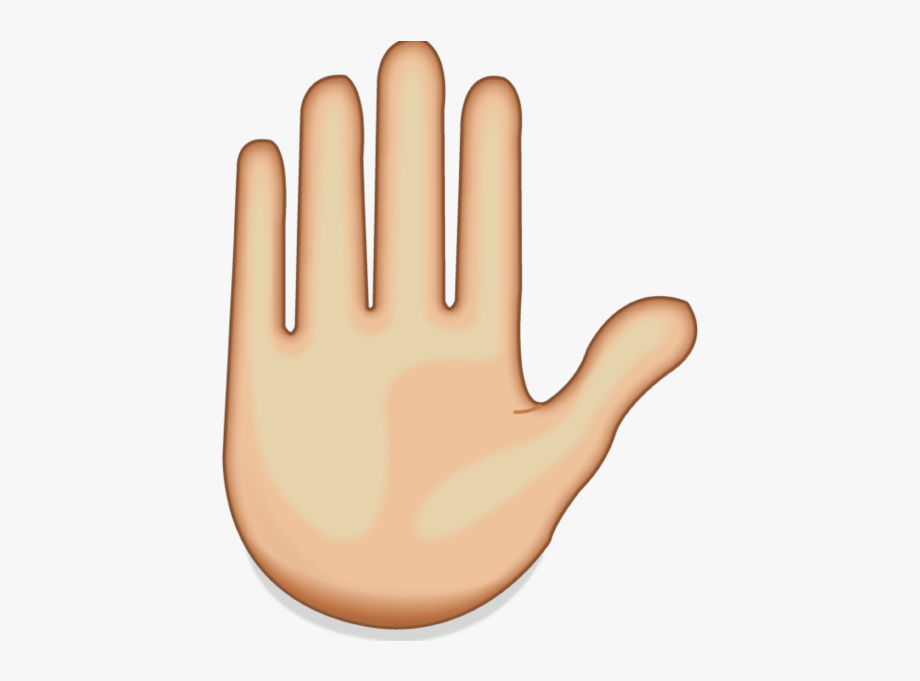 Always send a personal note
As of October 1st, 2023

LinkedIn only allows 10 personal notes per month with the free version.
Follow Companies
Be sure to “Follow” any company you are interested in or have applied to
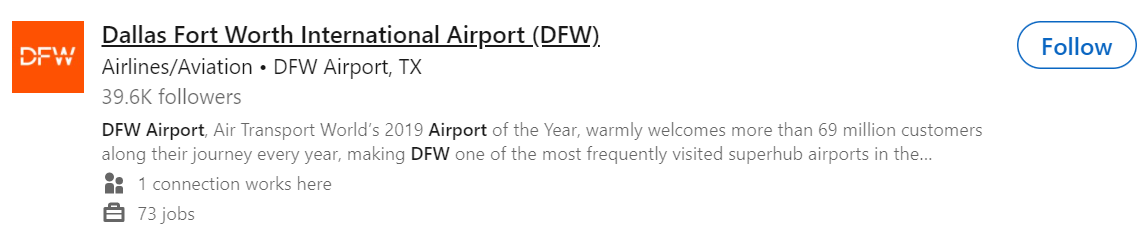 Be Active on LinkedIn
Post, Share and Like: Post – once a week (www.Feedly.com)
Share - with a comment daily (more than 12 words)
Share - with no comment
Like – 3-5 times daily
Join Groups
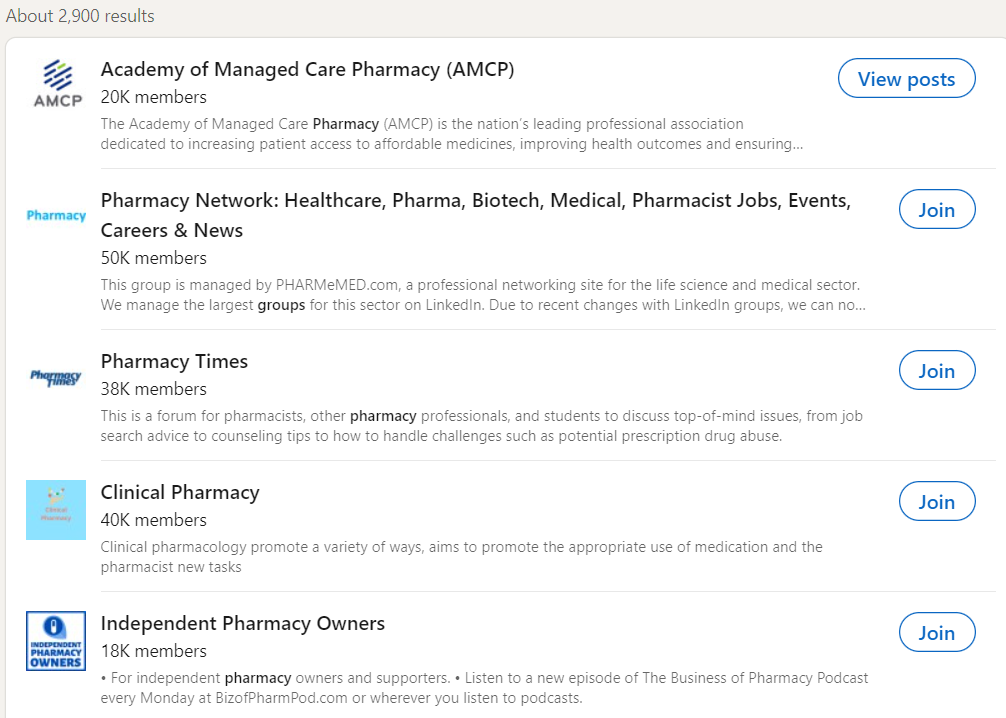 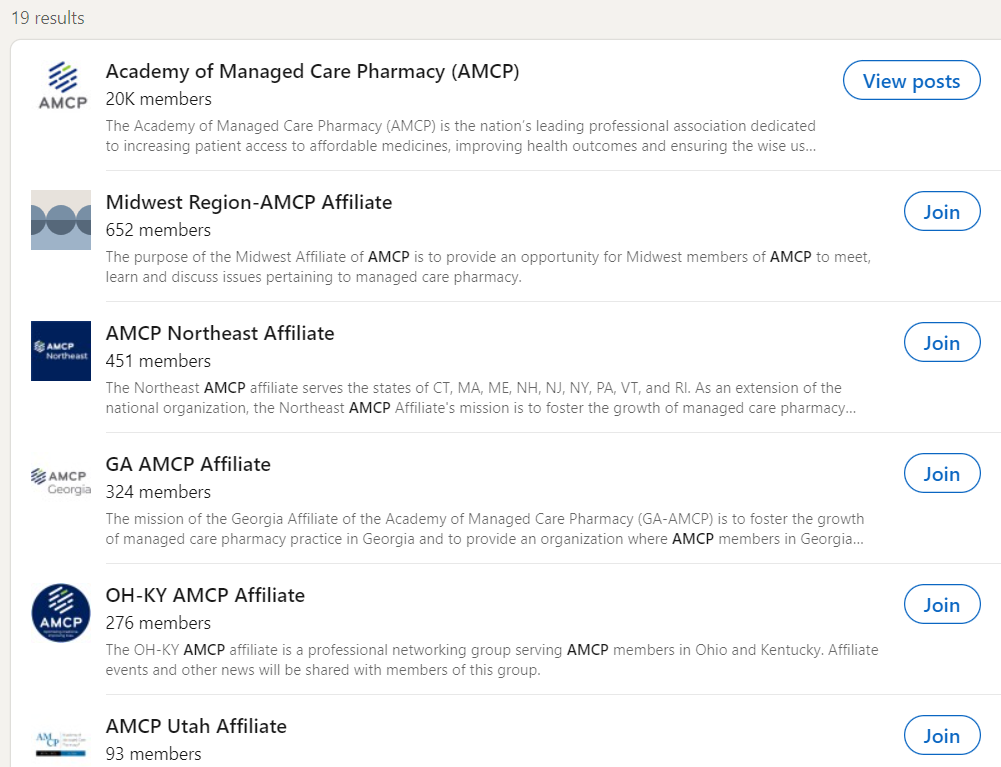 What we will cover today
How to build a good profile
Strategies to optimize their LinkedIn presence.
Tips on expanding their professional network
How to leverage LinkedIn for job search
Three Types of Recruiters
1) In House Recruiter
Could be handling 30 - 40 job descriptions at a time
Very Very busy…may rely on Applicant Tracking Systems 
2) Outside Contingent Recruiting Firms
3 - 5 firms may be trying to fill the same job
Only the firm that makes the placement gets paid
3) Outside Retained Search Consultant
Only one firm is trying to fill a role
Gets paid an up front fee and balance on placement
Will have a good relationship with the employer
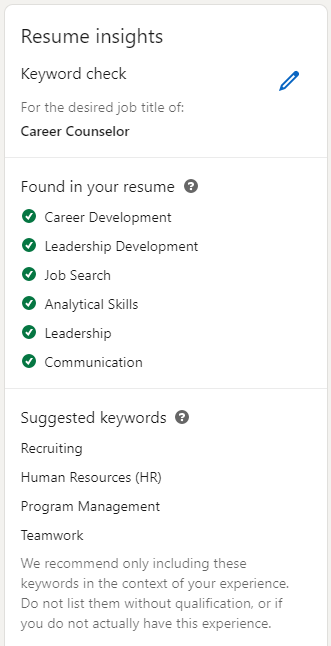 Check Your Key Skills
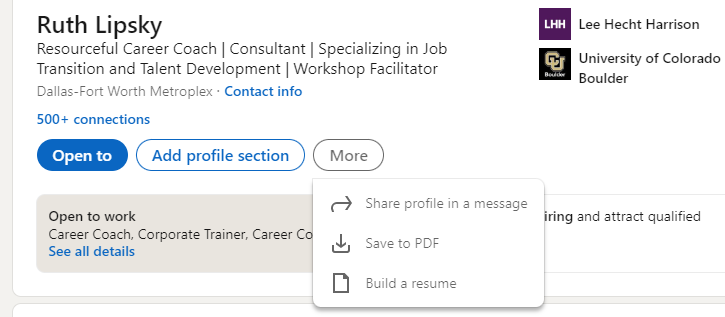 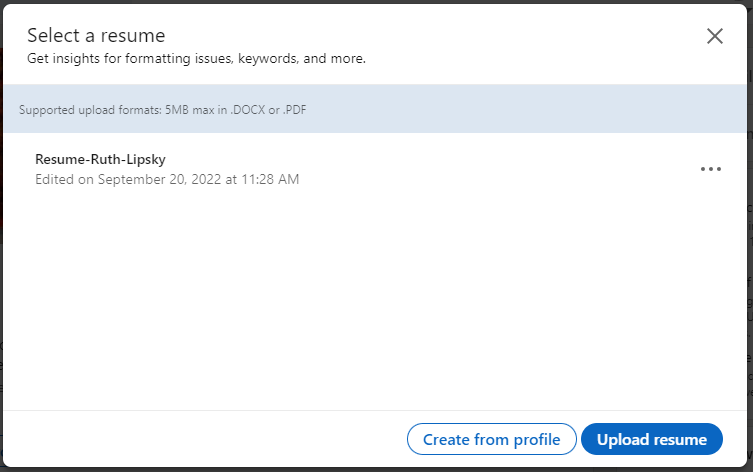 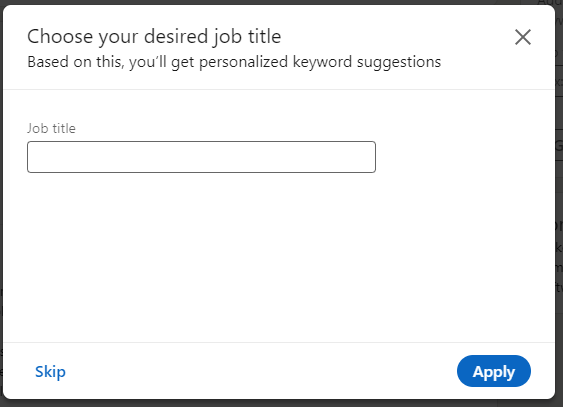 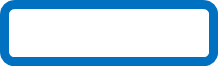 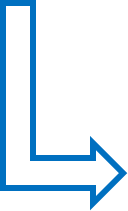 Career Explorer: LinkedIn’s List of Skills
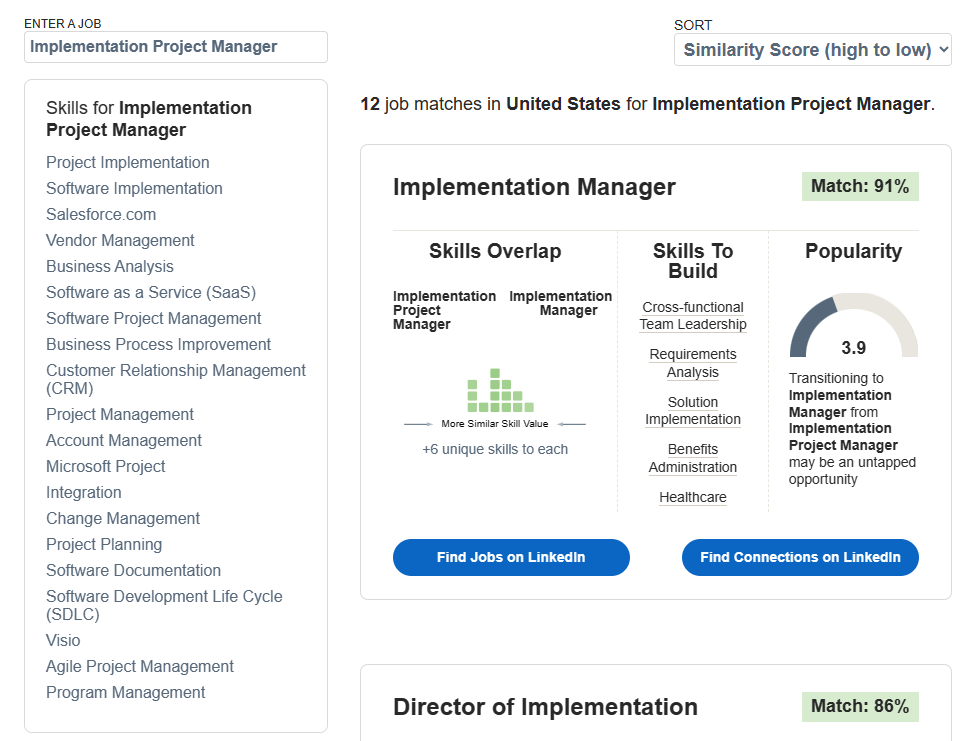 linkedin.github.io/career-explorer/
#OpenToWork
LinkedIn indicates that profiles with a public #OpenToWork are likely to receive 20% -50% more InMails from recruiters.

 Needs to be refreshed by turning off, then on, every two months.

 Most frequently used filter in LinkedIn Recruiter software.
Reply to Recruiter Messages
Reply to every message from a recruiter, even if you are not interested in that role.

LinkedIn tracks the percent of recruiter messages that you reply to and creates a ‘likely to respond’ score as part of your profile.

You do not need to reply to messages that are solicitations.
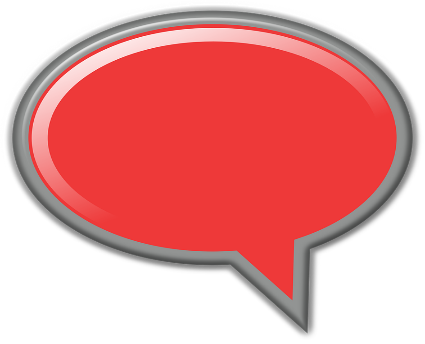 Networking
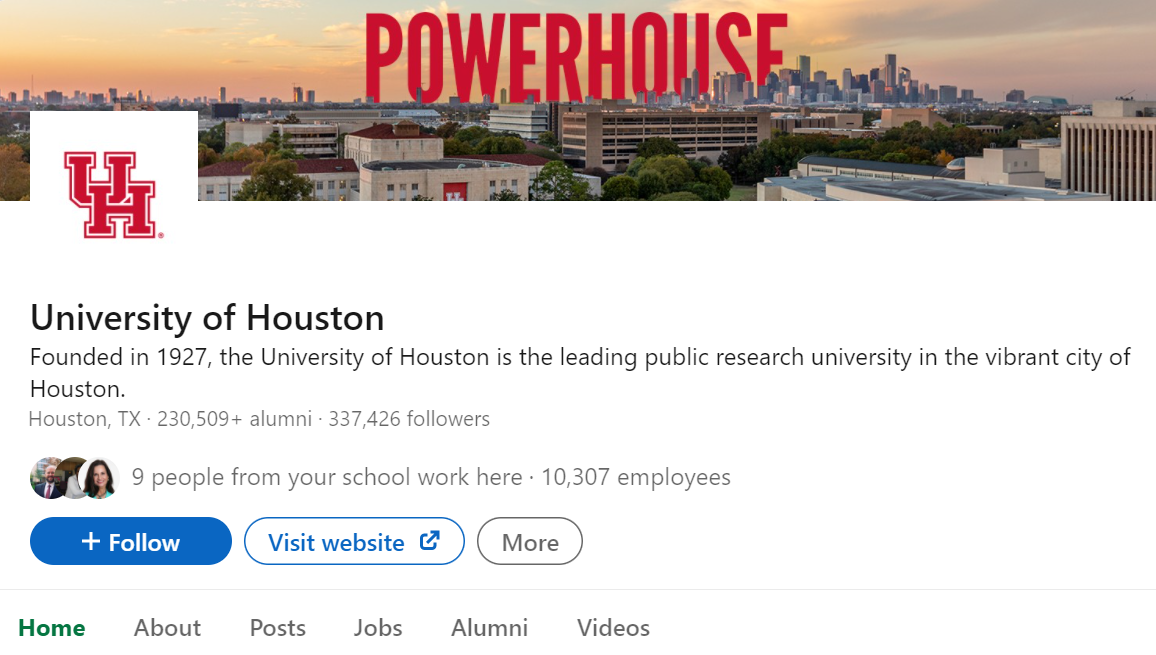 Use your college network

Type in a college name in the “Search” bar

Select the appropriate school

Click on “Alumni”
University of Houston Alumni Option
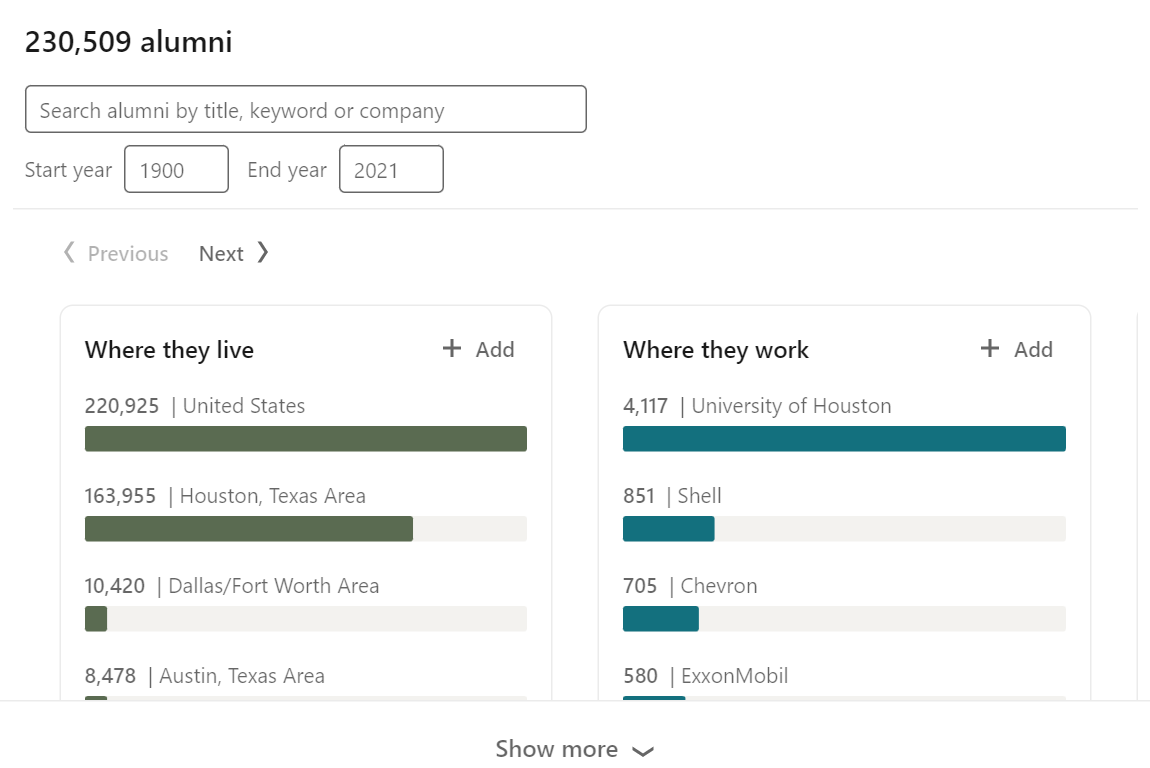 University of Houston Alumni “Next”
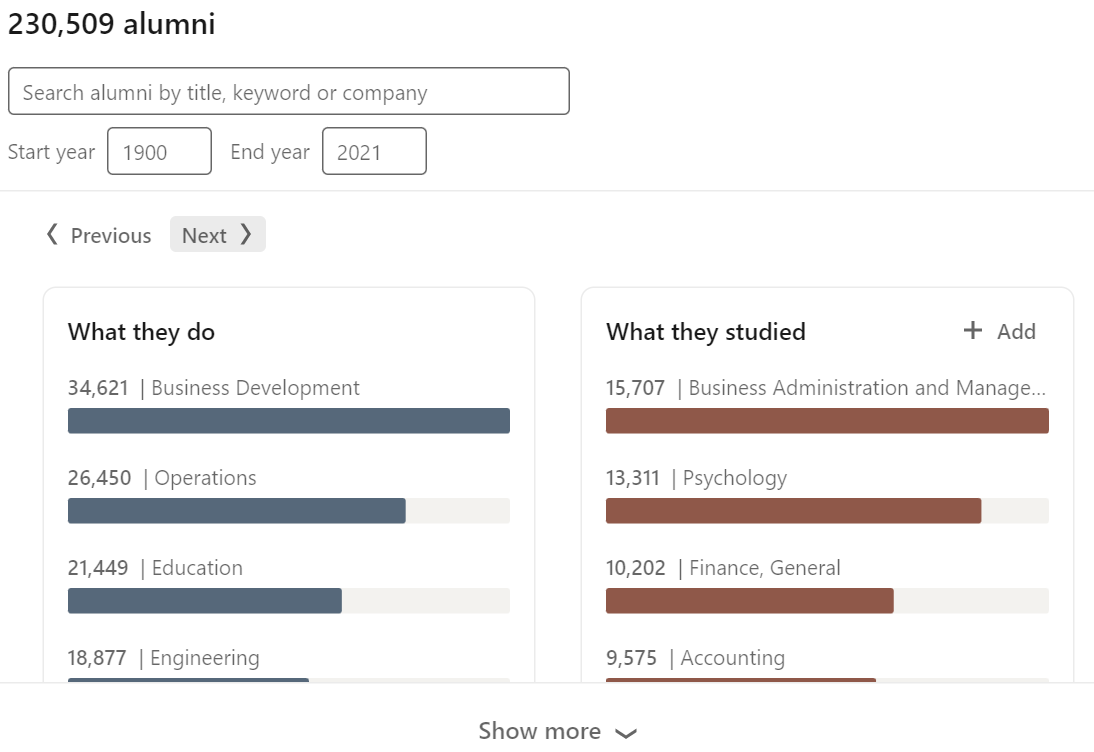 University of Houston Alumni “Next”
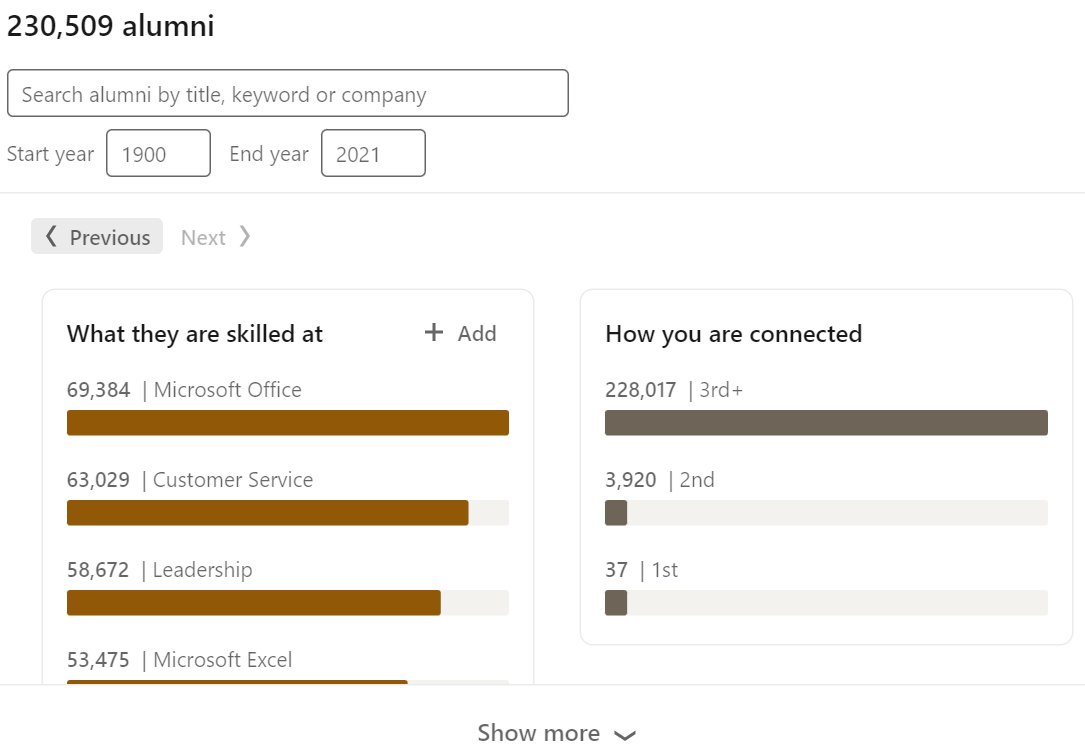 Check out CareerDFW.org or CareerUSA.org
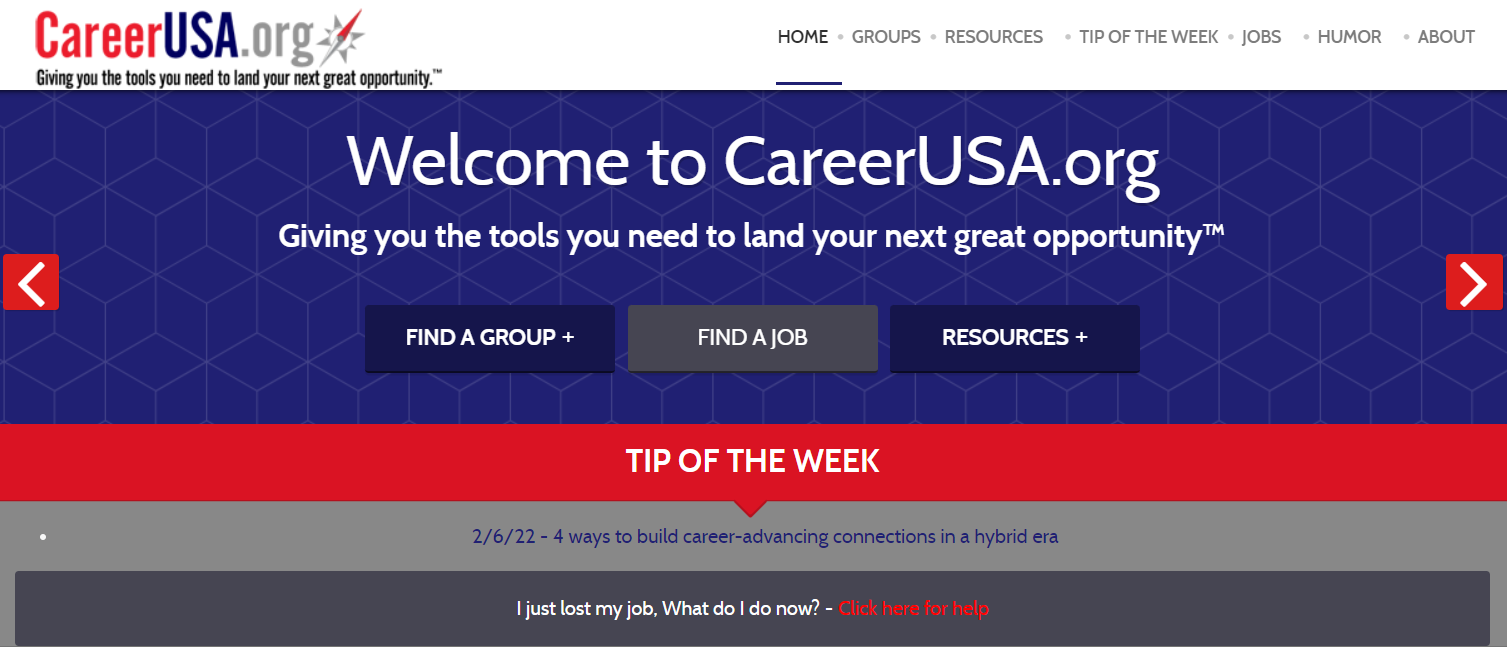 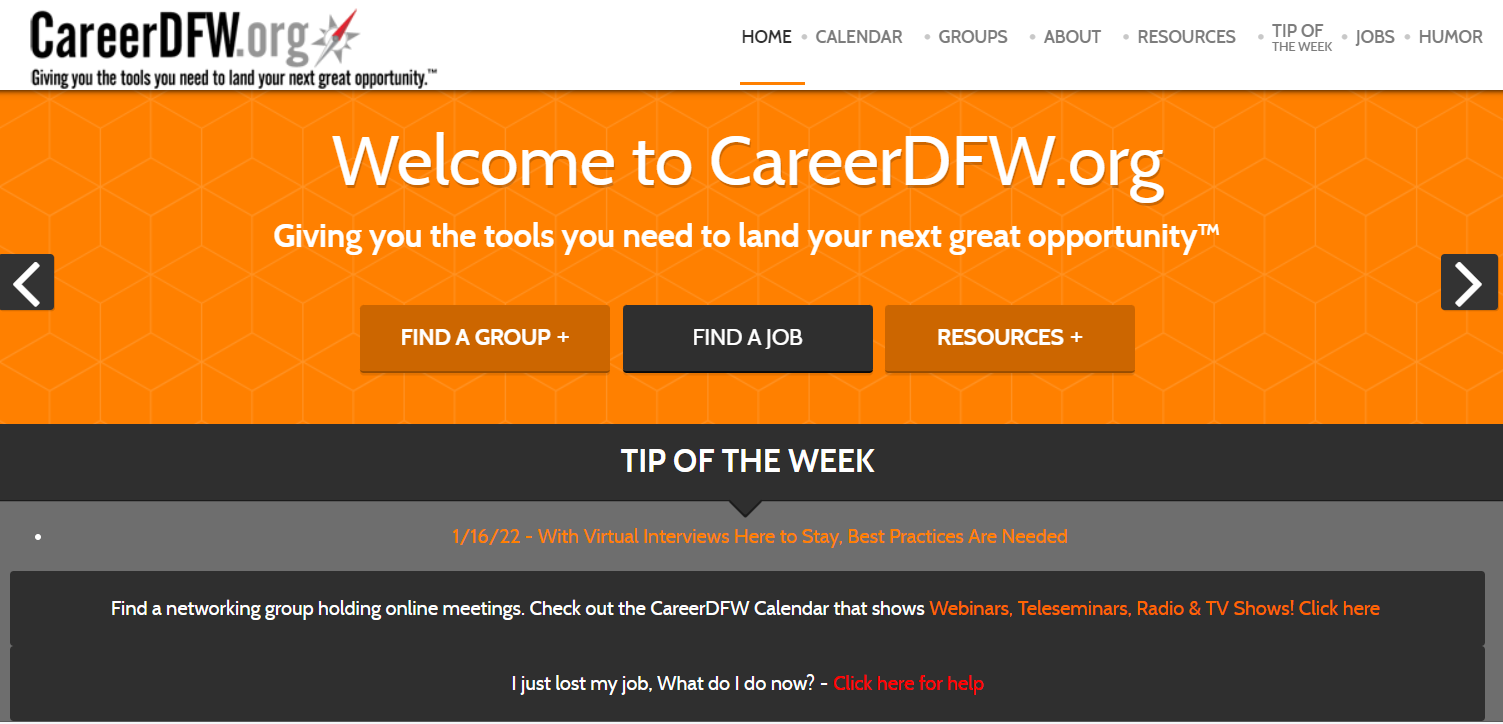 Join CareerDFW & CareerUSA.org for free online training
Tuesdays – LinkedIn – 1pm Central
Wednesdays – Interviewing – 1pm Central
Thursday (1st & 3rd) – Effective Resumes - 1pm Central
Thursday (2nd & 4th) – Networking - 1pm Central
Fridays – North Dallas / Plano Career Focus Group – 9:30am Central

Check out the Career YouTube   channel for over 420 workshops

Join the CareerUSA mailing list, send an email to CareerUSA+subscribe@groups.io
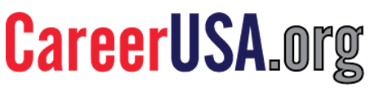 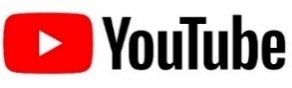 Subscribe to the CareerUSA YouTube channel
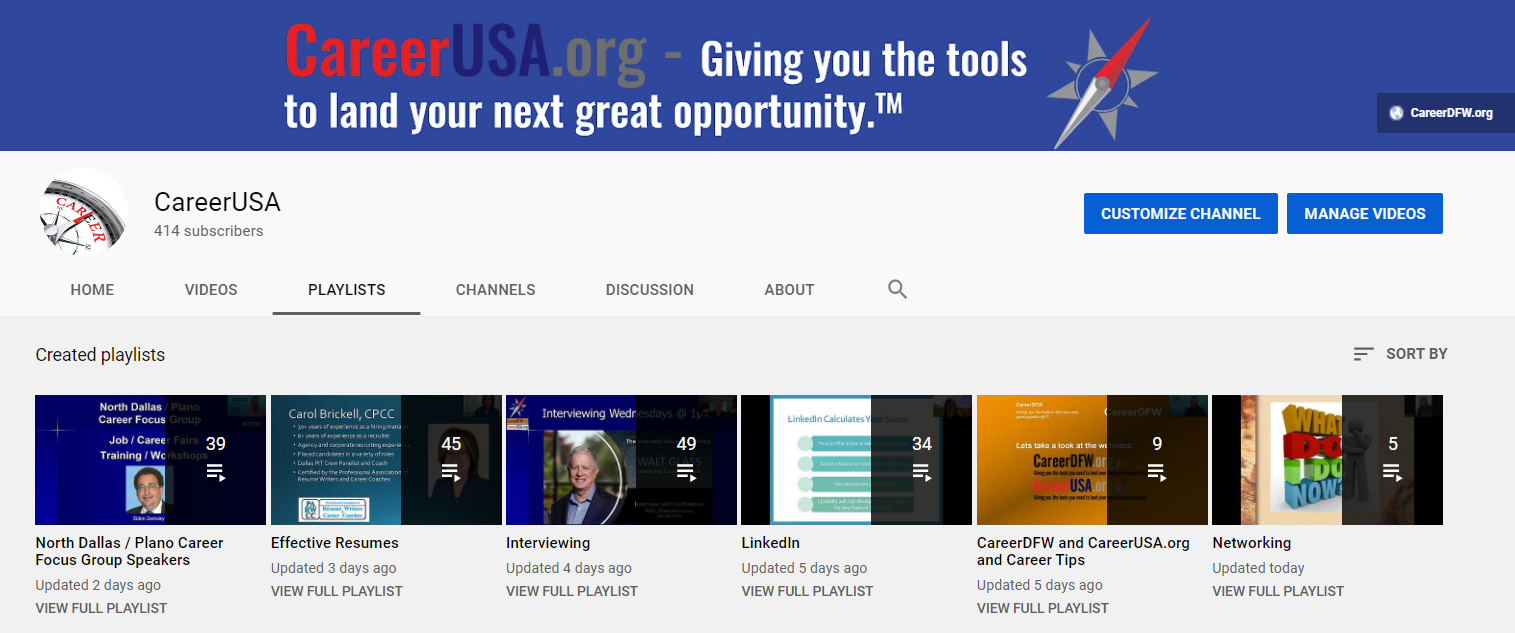 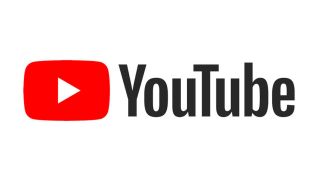 Join our email distribution list
Join the CareerUSA mailing list

Scan the QR code or send an email to 

CareerUSA+subscribe@groups.io
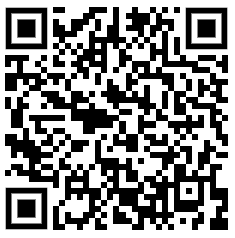 Upcoming sessions at NEXUS 2023
Wednesday’s sessions

Wednesday at 11:30am – “Focus on these Four Areas for the Most Successful Job Searches”

Wednesday at 1pm Central – “Living a Mindful Life: Tools, Techniques and Practices to Keep you Staying Present and Living in the NOW”
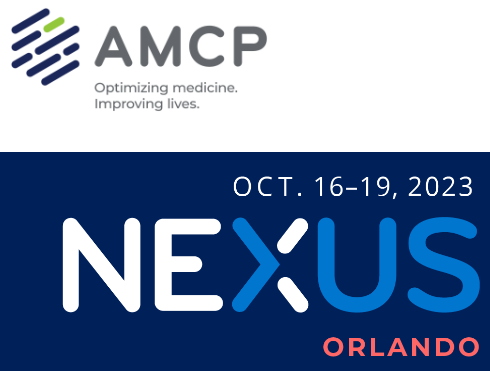 The LinkedIn Lounge
Let’s Connect
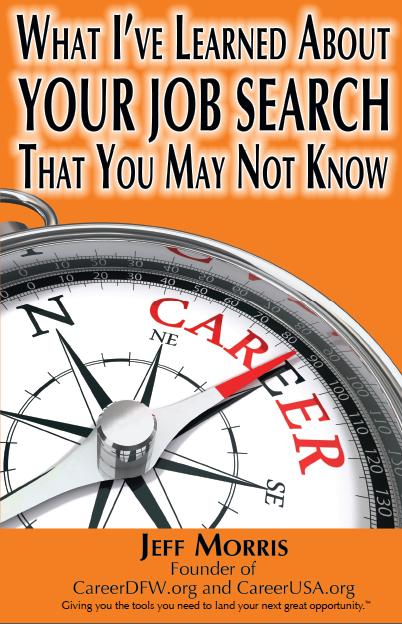 Looking for a speaker?
Contact me!
Jeff Morris
webmaster@CareerDFW.org
http://www.linkedin.com/in/txjmorris
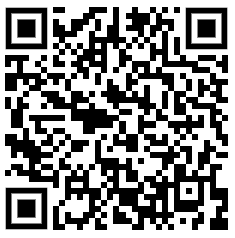 Join the CareerUSA mailing list, send an email to 
CareerUSA+subscribe@groups.io
Buy it on Amazon $15